Питание детей и подростков
План лекции :
1.Особенности питания детей и подростков.
2.Методы изучения питания детей и подростков. 
3.Нормы питания.
Рациональное питание (от лат. rationalis – умный, осмысленный) – это физиологически полноценное питание детей и подростков, обеспечивающее необходимый  уровень  обмена веществ, постоянство внутренней среды организма, оптимальный рост и гармоничное развитие, должную функциональную активность органов и систем, а также сопротивляемость воздействию неблагоприятных факторов окружающей среды при различных условиях жизнедеятельности.
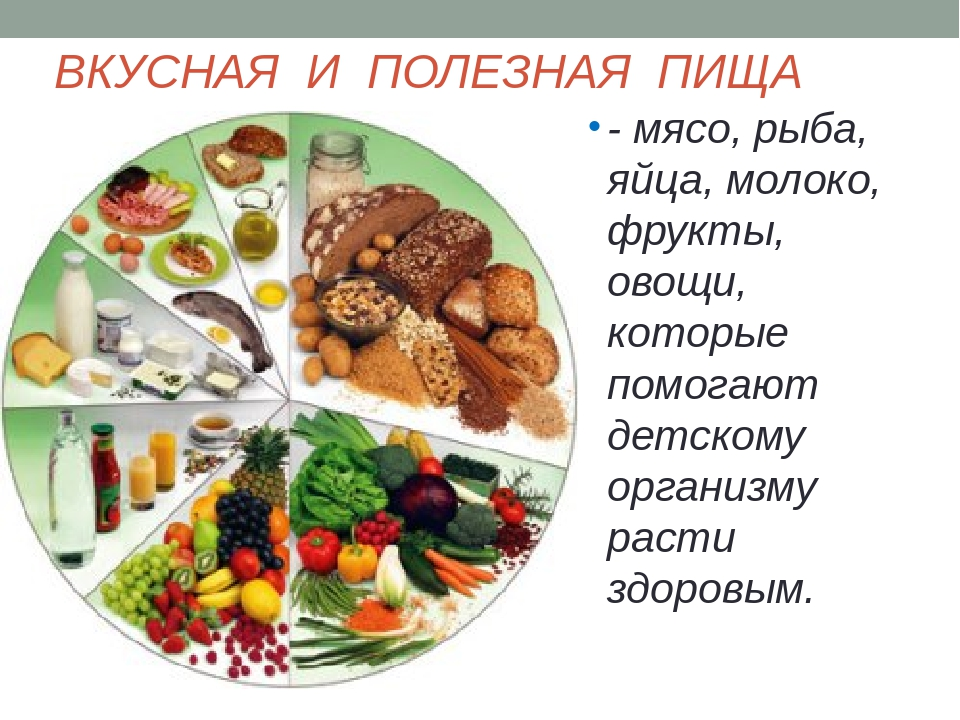 Сбалансированное, полноценное рациональное питание является одним из наиболее существенных и постоянно действующих факторов, обеспечивающих
оптимальное протекание процессов роста и развития организма, а также укрепление здоровья в детском и подростковом возрасте.
ПРИНЦИПЫ РАЦИОНАЛЬНОГО ПИТАНИЯ ДЕТЕЙ И ПОДРОСТКОВ
1.Количественная адекватность питания –это соответствие энергии, поступающей с пищей, энерготратам организма.
Потребляемая с пищей энергия необходима
растущему организму для:
поддержания основного обмена, который  зависит:
от пола (у мальчиков выше, чем у девочек), 
возраста (чем моложе детский организм, тем интенсивнее уровень обмена веществ),
физиологического состояния (после заболевания в период реконвалесценции уровень обмена веществ повышается), 
климатических условий (в летний период потребности в энергии повышаются);
б) обеспечения процессов переваривания пищи или СДДП специфически-динамического действия пищи, которое в зависимости от нутриентного состава пищи может быть разным:
если пища преимущественно углеводистая, то энерготраты организма на её переваривание составляют 10%, 
если белковая или жировая – 15% от величины основного обмена;
в) выполнения физической и умственной работы: чем больше доля физического труда (спортивные тренировки), выше его интенсивность и продолжительность, тем выше и энерготраты.
 К примеру, потребность в энергии учащихся школ олимпийского резерва будет выше по сравнению с их сверстниками – учащимися обычных учреждений образования. 
Калорийность суточного рациона детей в летнее время увеличивается на 10% в связи с увеличением их двигательной активности;
г) обеспечения роста и развития организма. 
Детский и подростковый периоды характеризуются преобладанием в организме процессов ассимиляции над диссимиляцией и относительно высоким расходом энергии. Потребление энергии должно быть таким, чтобы обеспечить положительный азотистый
баланс в организме − главное условие роста и развития организма ребенка.
Выполнение принципа количественной адекватности питания предусматривает достаточное поступление с пищей энергетических веществ: белков, жиров и углеводов. 
Для детей старше года энергоценность суточного рациона питания должна быть обеспечен преимущественно 
(55-58%) за счет углеводов (при распаде 1 г образуется 4,3 ккал энергии), 
около 12-15% − за счет белков (при распаде 1 г образуется 4,3 ккал энергии) 
30-32% за счёт жиров (при распаде 1 г образуется 9,3 ккал энергии).
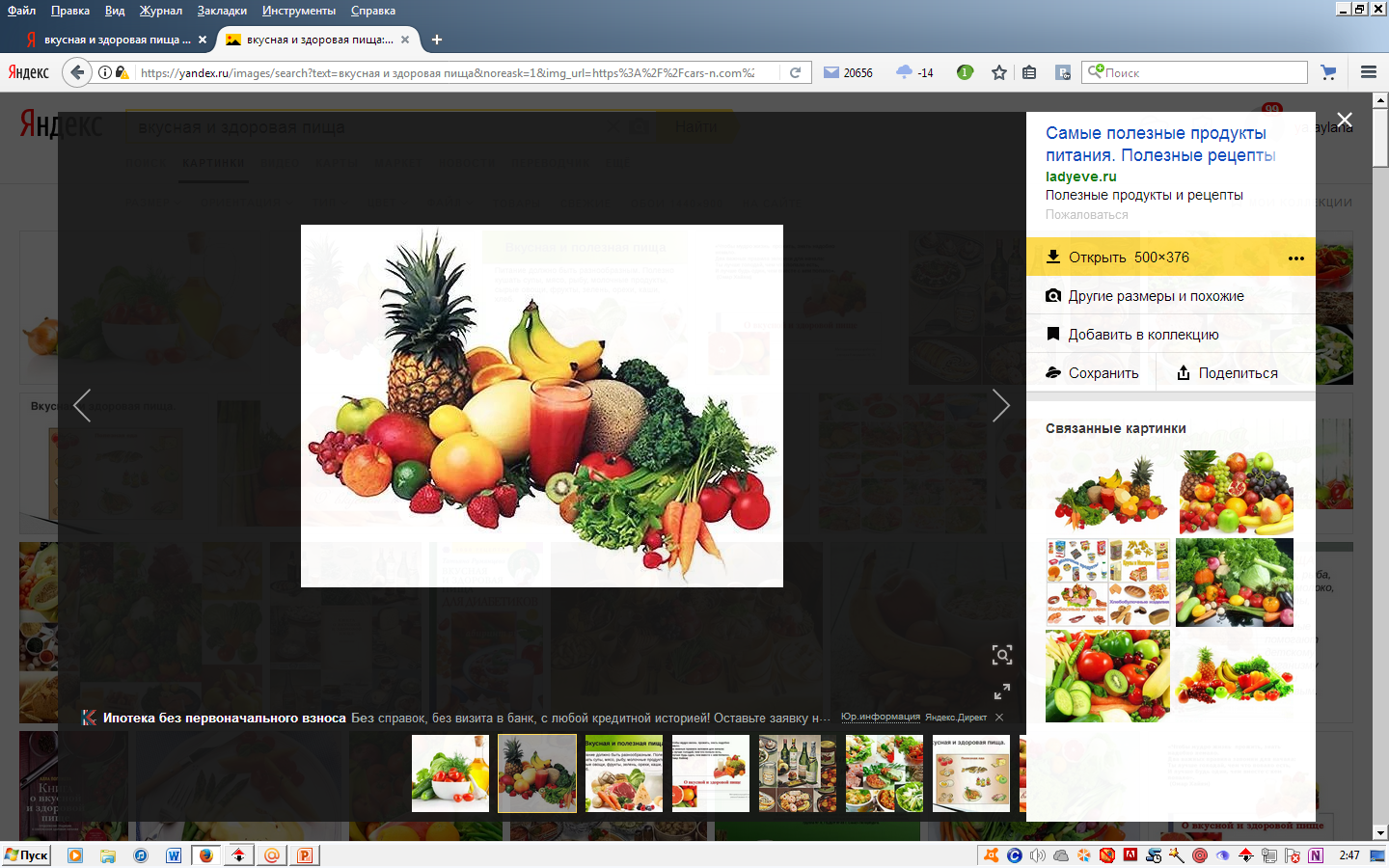 Индикатором степени удовлетворения количественной адекватности питания выступает масса тела (весоростовые соотношение) соответствует рекомендуемой для определенной возрастно-половой группы , значит питание энергетически адекватно.
ПРИНЦИПЫ РАЦИОНАЛЬНОГО ПИТАНИЯ ДЕТЕЙ И ПОДРОСТКОВ(продолжение)
2.Качественная адекватность питания и сбалансированность питательных веществ между собой − достаточное поступление основных пищевых веществ (нутриентов), 
 Соотношение белков, жиров и углеводов в питании:
 детей до года должно составлять 1:1:3, 
для детей старше года − 1:1:4 (за единицу всегда принимается белок как наиболее незаменимый компонент питания).
Белок является одним из основных и жизненно необходимых веществ. В организме человека его запасов нет. 
Нормальный рост и развитие организма невозможен без
достаточного количества белка, т. к. жиры и углеводы не
могут их заменить. 
Белки являются:
 основными структурными элементами клеток и тканей организма, 
принимают самое активное участие в выработке иммунитета, 
образовании эритроцитов и гемоглобина,
ферментов и гормонов.
Наиболее сбалансированным по аминокислотному составу , отвечающим потребностям растущего организма является белок, входящий в состав продуктов животного происхождения: мяса, особенно телятины, молока и молочных продуктов, яиц, рыбы. 
Критериями адекватности белкового питания являются оптимальное состояние здоровья, кожи и видимых слизистых, гармоничное физическое развитие, устойчивый иммунитет.
Недостаток  белков приводит к развитию алиментарных болезней :
Квашиоркор - отек, отставание в массе тела, роста, мышечная гипотония, сохранение подкожной  клетчатки и  психомоторные нарушения.
Алиментарный маразм(кахексия) – задержка роста, отставание в массе тела, мышечная дистрофия, отсутствие подкожного жира, появление морщин.
Жиры служат ребенку не только источником энергии. 
Жиры являются:
 структурными элементами клеток, 
входят в виде включений в протоплазму, 
участвуют в создании клеточных оболочек, 
процессах формирования иммунитета и выступают носителями жирорастворимых витаминов − А, Е, Д, К. 
Особое значение в питании детей имеют жиры, содержащие полиненасыщенные жирные кислоты (ПНЖК) омега-6 и омега-3 жирные кислоты.
 В организме ребенка ПНЖК не синтезируются и должны обязательно поступать извне.
 Наиболее высокое содержание ПНЖК наблюдается в
лососевых сортах рыб: в горбуше, лососе атлантическом, кете.
Углеводы являются основным и легко усвояемым источником энергии, их усвояемость достигает 96%. 
Они способствуют усвоению организмом белков и жиров пищи.
 Углеводы в пищевых продуктах присутствуют в виде:
 простых (моно- ди-)
сложных соединений (полисахаридов). 
Важную биологическую роль в организме человека играют практически не перевариваемые полисахариды или пищевые волокна, к которым относятся целлюлоза, гемицеллюлоза, пектины, протопектины. 
 
.
Пищевые волокна служат субстратом для развития нормальной микрофлоры кишечника. 
Недостаточное потребление клетчатки является одним из факторов риска развития сахарного диабета, атеросклероза, ишемической болезни сердца,  хронического запора с развитием дивертикулов кишечника и опухолей.
Обязательным компонентом питания для растущего организма являются витамины.
Витамины, являясь регуляторами обменных процессов в организме, обеспечивают не только поддержание гомеостаза, но и процессы оптимального роста и развития. 
Они участвуют в процессах кроветворения, окислительных реакциях, способствуют повышению сопротивляемости организма ребенка к различным заболеваниям.
Минеральные  вещества
Оптимальный рост и развитие детского организма
невозможны без минеральных элементов, являющихся
составной частью клеток и тканей организма, а также
биокатализаторами обменных процессов.
Функции:
1.Участие в пластических процессах(построение костей, зубной ткани)
2. Входит в состав ферментов
3.Поддерживает кислотно-щелочное равновесие
4. Поддерживает нормальный состав крови
5. Участвует в тканевом обмене  веществ
Оптимальное для усвоения организма соотношение кальция и фосфора в пищевых продуктах:
 для грудного возраста 1,2:1, 
от 1 года до 3 лет - 1:1, 
старше 4 лет - 1:1,2 или 1:1,5. 
Оптимальное соотношение кальция и магния 1:0,7.
ПРИНЦИПЫ РАЦИОНАЛЬНОГО ПИТАНИЯ ДЕТЕЙ И ПОДРОСТКОВ(продолжение)
3.Соблюдение режима питанияПод режимом питания понимают прием пищи в установленное время и наиболее рациональное распределение суточного рациона в течение дня.
 При разработке режима питания учитывают характер деятельности, режим дня,возраст, местные привычки и индивидуальные особенности организма.
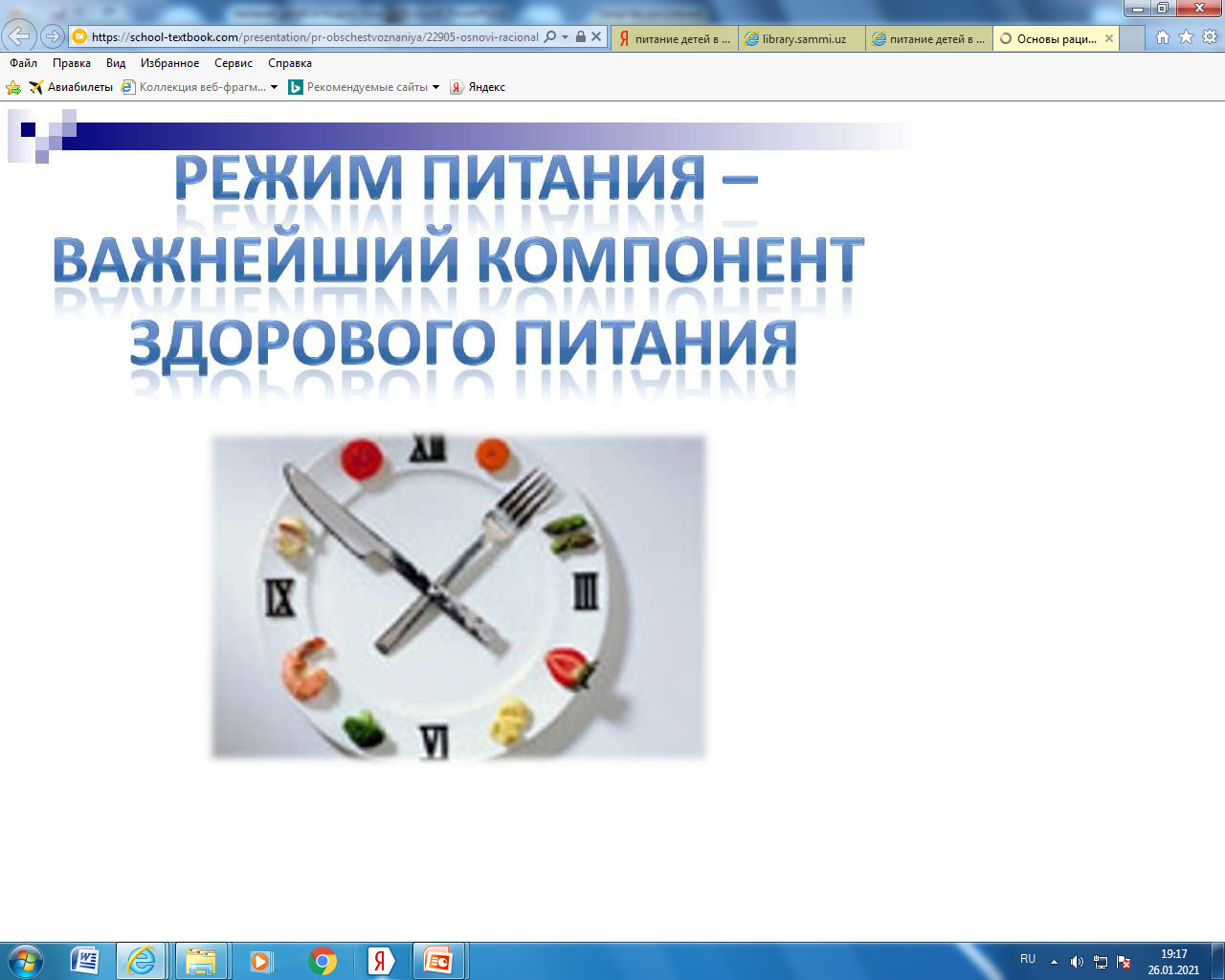 Режим питания включает:
−регулярность питания − прием пищи строго в одно и то же время суток с целью выработки условно-рефлекторной реакции секреторной функции ЖКТ на время приема пищи и обеспечения функциональной готовности организма к её более эффективному перевариванию и усвоению. 

Время отдельных приемов пищи в условиях организованного коллектива определяется режимом работы учреждения для детей и подростков.
- кратность и интервалы между приемами пищи − количество приемов пищи меняется по мере взросления ребенка: от более частого в раннем детском возрасте до 3-4 разового в более старшем.
В первые три года жизни ребенок должен получать свой рацион приблизительно равномерными порциями в течение дня, постепенно переходя от 6-7 разового приема пищи к 5-, и затем 4-кратному
Оптимальным для детей и подростков является прием
пищи с интервалом в 3,5-4 ч
−достаточную продолжительность одного приема пищи 
продолжительность  приема завтрака10-15 мин
  ужина должна составлять 10-15 мин, 
обеда 25-30 мин, исключая «еду наспех» с целью обеспечения должной степени измельчения, обработки пищи в полости рта и облегчения процесса переваривания в последующих отделах желудочно-кишечного тракта;
Количественное распределение суточного рациона по приемам предусматривает:
Первый прием пищи - завтрак, составляющий 20-25% энергетической ценности рациона и включающий не менее 2-х горячих блюд: первое – каши, овощные блюда, яйца, творог и творожные изделия; второе –горячие напитки (молоко, кофе или какао с молоком, чай);
второй прием – обед − 35-40% суточной энергоценности. Обед должен включать не менее 3-х блюд: первое – суп, второе – мясное или рыбное блюдо с гарниром, третье – компот или другой напиток. Может  включать также овощной салат;
третий прием − полдник – 10-15% суточной калорийности рациона питания с включением жидкости, фруктов, ягод или фруктово-ягодного десерта, сладостей, печенья или сдобы; 
четвертый прием − ужин – 15-20% суточной калорийности питания, состоящий не менее чем из 2-х блюд: первое – горячее овощное, творожное, крупяное или иное блюдо, второе – молоко, кисель, кефир;
последний прием пищи − 2-й ужин или «перекус» (кефир, йогурт или другой легкоусвояемый продукт) должен состояться не позднее, чем за 1-2 часа до отхода ко сну, иначе потребляемая пища уйдет не на компенсацию основных энерготрат, а на создание жирового депо и напряженный режим работы основных жизнеобеспечивающих систем организма в период сна.
В зависимости от условий работы учреждения для детей и подростков допускаются отклонения в распределении приемам пищи в пределах ± 5%.
объем порций и однократного приема пищи  меняется по мере взросления ребенка.
 Объем потребляемой пищи должен обеспечивать растущий организм необходимым количеством питательных веществ и энергии в течение дня и по отдельным приемам.
- условия приема пищи и поведение ребенка во время еды − в детских коллективах должны быть 
обеспечены должные санитарно-гигиенические условия приема пищи с соблюдением эстетики питания, сервировки стола, реализующие возможность привития детям гигиенических навыков и навыков культуры питания. 
рекомендуется предусмотреть обязательный 30-35
минутный отдых до приема пищи. 
спокойная обстановка, удобная, соответствующая росту мебель, сервировка стола, внешний вид блюд, их вкус – все должно вызывать положительные эмоции.
Учитывая несовершенство и функциональное ферментативного аппарата желудочно-кишечного тракта растущего организма детское питание должно иметь диетическую направленность, основанную на
1. соблюдении принципов механического,
2. химического 
3.термического щажения.
1. Принцип механического щажения в детском питании достигается исключением из рациона грубоволокнистой пищи натуральных мясных изделий (используются рубленые, хорошим развариванием пищевых продуктов или тщательным их измельчением). 
До 1,5 лет показана полужидкая мелкоизмельченная пища (овощи и фрукты натирают на мелкой терке). 
Детям старше 1,5 лет в рационы включается более плотная пища, требующая жевания (фрукты, очищенные от кожицы и освобожденные от косточек, нарезанные кусочками). 
Каши вначале готовятся жидкие, затем полужидкие, вязкие и рассыпчатые.
3. Химическое щажение требует исключения из рационов детского питания веществ и продуктов:
 обладающих раздражающим действием и усиливающих секреторную активность желудка: копчености, маринады, соления, пряности, острые и жареные блюда, газированные напитки, крепкий чай, кофе и прочие.
запрещено использование острых приправ (хрен, перец, горчица , уксус).
2.Термическое щажение предусматривает исключение из употребления детьми, особенно дошкольного возраста, слишком холодной или чрезмерно горячей пищи. 
Реализуемые в организованных коллективах для детей :
холодные блюда должны иметь комнатную температуру, 
закуски и салаты − температуру не ниже +14-16ºС, 
горячие блюда − не выше 50ºС.
Принципы рационального питания детей и подростков (продолжение)
Безопасность и безвредность предполагает соблюдение санитарно-гигиенических противоэпидемических требований, начиная от заготовки продуктов питания, на всех этапах их транспортировки, хранения, технологической обработки и заканчивая приемом пищи.
Пища должна быть безвредной
 по микробиологическим,  т.е.  не содержать  патогенных  микроорганизмов,
химическим (нитраты,  нитриты, нитрозамины,  пестициды,  тяжёлые  металлы,  синтетические  химические соединения, ароматические углеводы, микотоксины), 
 радиационным  показателям, радионуклидов в количествах, превышающих допустимые уровни
Разнообразие и чередование.
В питании детей ежедневно включается суточная норма (±10%) молока и кисломолочных напитков, сливочного и растительного масла, мяса (птицы), хлеба, круп, овощей и фруктов, сахара. 
 Другие продукты (рыба, сыр, творог, сметана) должна быть обеспечена среднесуточная норма их потребления за месяц. 

При составлении  меню  следует  соблюдать  чередование  блюд  и  продуктов.  
Не допускается повторение одного и того же блюда в течение двух дней подряд.
В течение одного дня не следует планировать блюда, основу которых составляет один  и  тот  же  продукт  питания.  Крупяные  изделия  следует  чередовать  с мучными  и  овощными.
  Для  более  полного  удовлетворения  потребностей 
организма  в  разнообразных  питательных  веществах  в  детском  питании рекомендуется широко использовать сложные гарниры.
МЕТОДЫ ИЗУЧЕНИЯ И ОЦЕНКИ ФАКТИЧЕСКОГО ПИТАНИЯДЕТЕЙ И ПОДРОСТКОВ
Существуют медицинские и социально-экономические подходы к изучению питания населения. Медицинский, гигиенический подход к изучению питания населения, отличается от социально-экономического, прежде всего тем, что он сочетается с изучением здоровья населения.

 При гигиеническом подходе к оценке фактического питания детей и подростков учитываются две основные составляющие:
– данные о фактическом потреблении пищевых продуктов, а с ними –пищевых веществ и энергии (изучение фактического питания);
–данные о состоянии здоровья в связи с характером питания – статуса питания(состояние питания, пищевой статус, нутритивный статус,трофологический статус, белково-энергетический статус).
Выбор метода для изучения фактического питания детей и подростков определяется целью исследования и характером поставленных задач, а также видом анализируемого питания:
индивидуальное,
семейное
(домашнее),
коллективное (организованное).
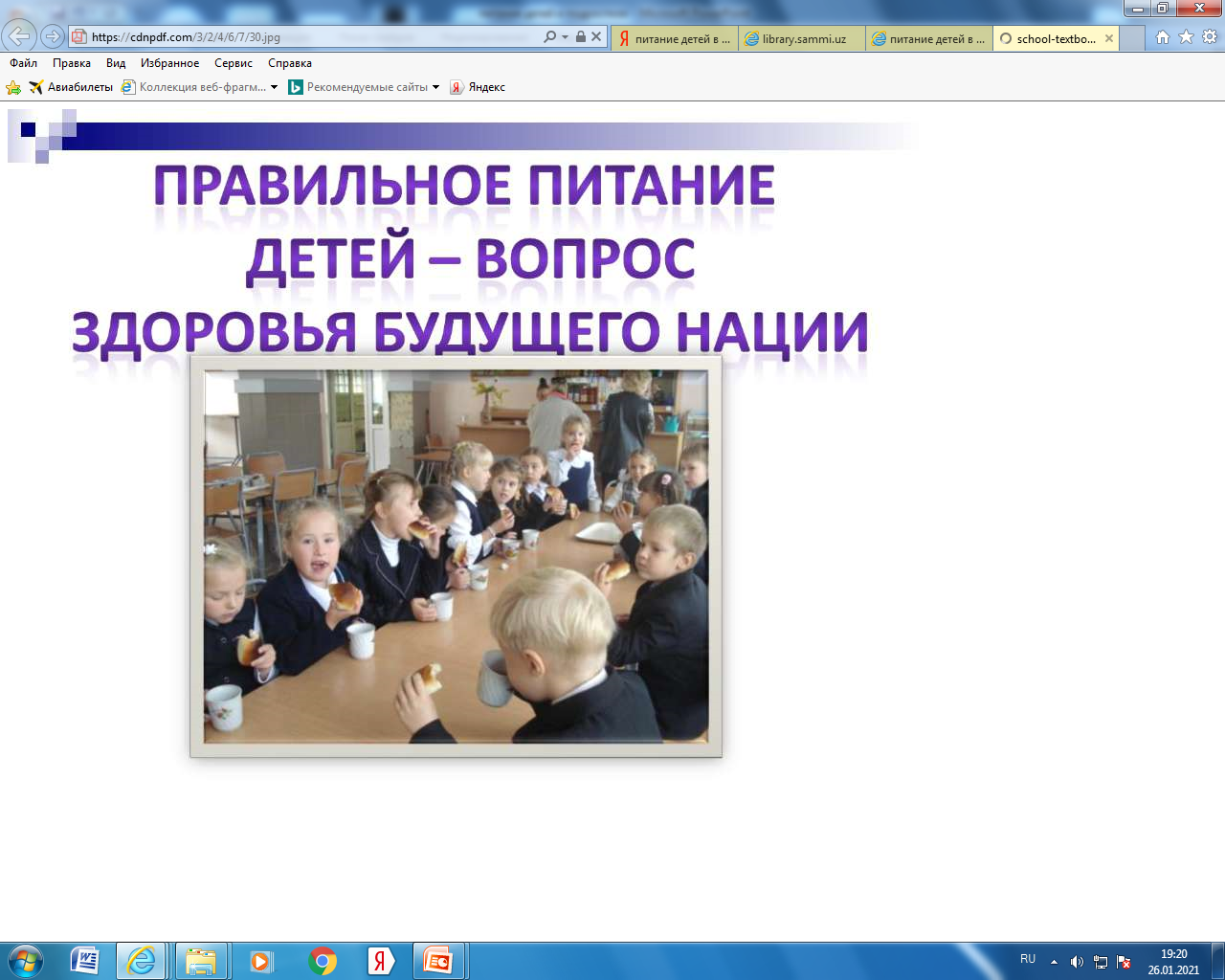 МЕТОДЫ ИЗУЧЕНИЯ ФАКТИЧЕСКОГО ПИТАНИЯ ДЕТЕЙ И ПОДРОСТКОВ  ВУСЛОВИЯХ ОРГАНИЗОВАННОГО КОЛЛЕКТИВА
Для изучения организованного фактического питания
детей и подростков используются:
I . Теоретические (расчетные), 
II . Лабораторные методы.

I .Теоретические методы питания детей и подростков оценки
1. Оценка фактического питания по журналу контроля за качеством готовой продукции (бракеражному).
2. Оценка питания по бухгалтерским накопительным ведомостям.
3. Оценка питания на основании суточного рациона (меню-раскладки).
МЕТОДЫ ИЗУЧЕНИЯ ФАКТИЧЕСКОГО ПИТАНИЯ ДЕТЕЙ И ПОДРОСТКОВ ВУСЛОВИЯХ ОРГАНИЗОВАННОГО КОЛЛЕКТИВА(продолжение)
II . Лабораторные методы.
Для более углубленного изучения рационов питания детей и подростков могут использоваться лабораторные методы, которые условно можно разделить на две группы:
1.Методы оценки полноценности фактического питания:
А) Изучение соответствия фактической калорийности готовых блюд расчетным данным с вычислением коэффициента выполнения калорийности(КВК).
Б) Изучение соответствия химического состава и калорийности суточных рационов физиологическим потребностям в пищевых веществах и энергии.
В) Лабораторный контроль С-витаминизации готовых блюд.
МЕТОДЫ ИЗУЧЕНИЯ ФАКТИЧЕСКОГО ПИТАНИЯ ДЕТЕЙ И ПОДРОСТКОВ ВУСЛОВИЯХ ОРГАНИЗОВАННОГО КОЛЛЕКТИВА(продолжение)
2. Методы оценки безопасности фактического питания:
А) Бактериологическое исследование (проб кулинарных изделий).
Б) Контроль содержания остаточных количеств пестицидов.
В) Контроль содержания нитратов.
Г) Радиологический контроль (определение удельной активности радионуклидов цезия-137 и стронция-90).

Результаты лабораторных исследований сравнивают с
гигиеническими нормами качества и безопасности продуктов
и продовольственного сырья, установленными
соответствующими техническими нормативными правовыми
актами.
Суточная потребность детей в пищевых ингредиентах
Содержание белков, жиров и углеводов в суточном рационе питания детей школьного возраста, %
Спасибо за внимание